ОТДЕЛКА ИЗДЕЛИЙ ИЗ ДРЕВЕСИНЫ ВЫЖИГАНИЕМ
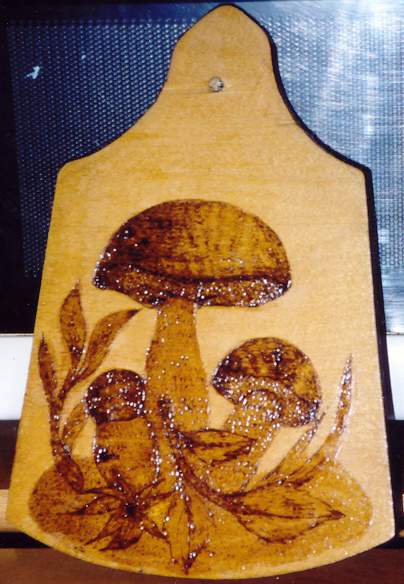 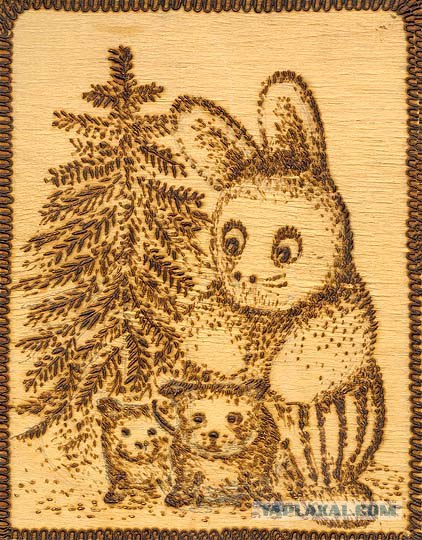 5 КЛАСС
Приборы для выжигания по дереву
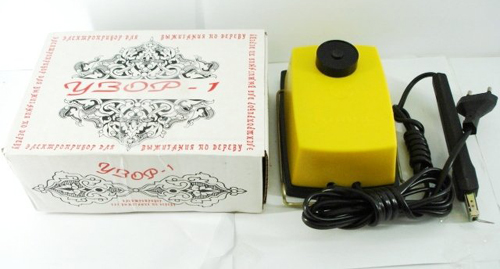 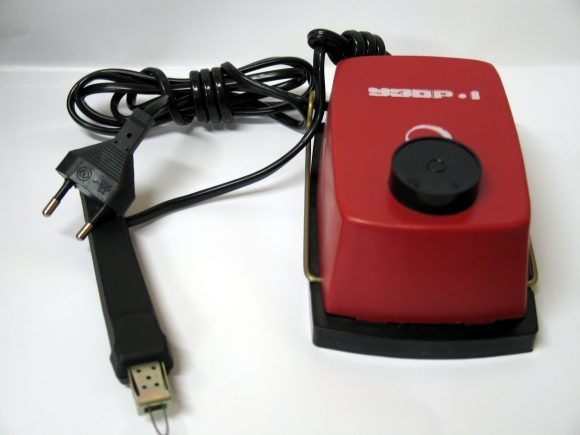 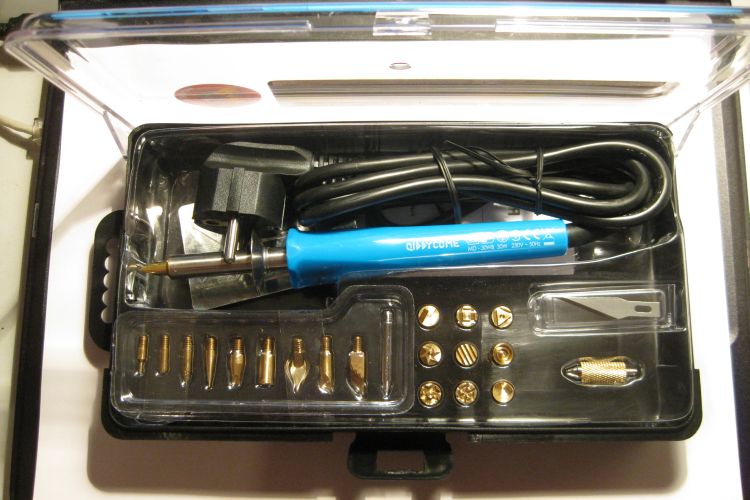 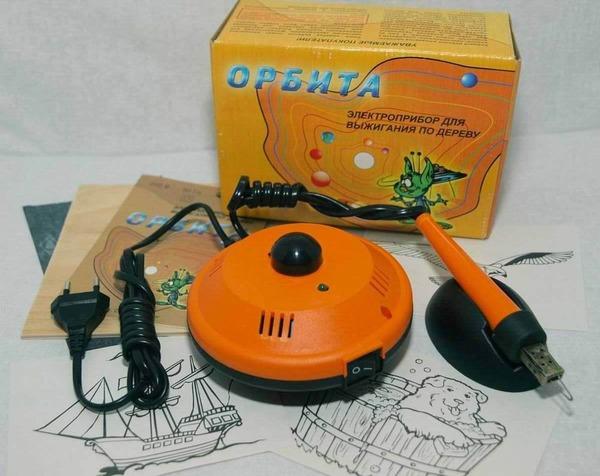 Составные части электровыжигателя
Регулятор нагрева наконечника
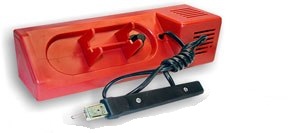 Электрический шнур
Корпус
Рукоятка
Наконечник
Породы древесины
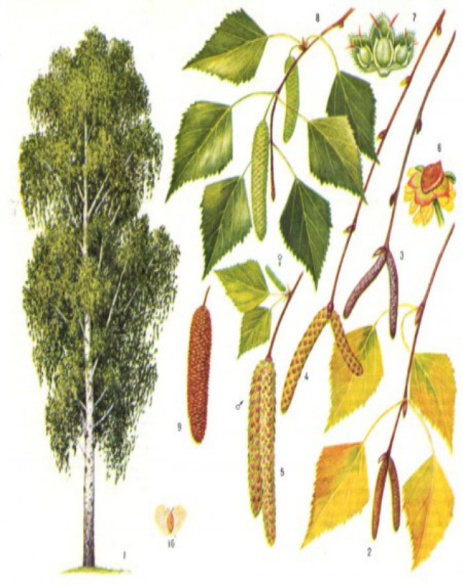 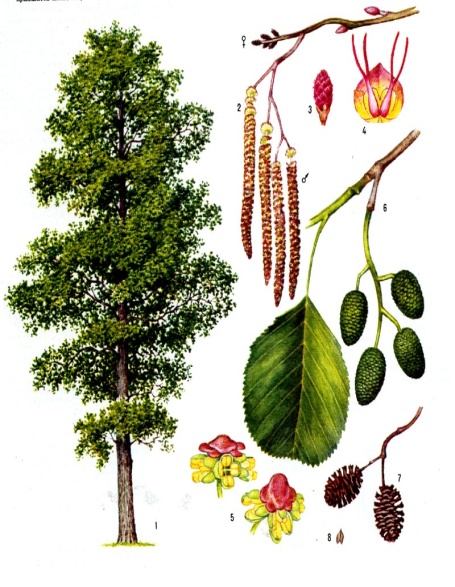 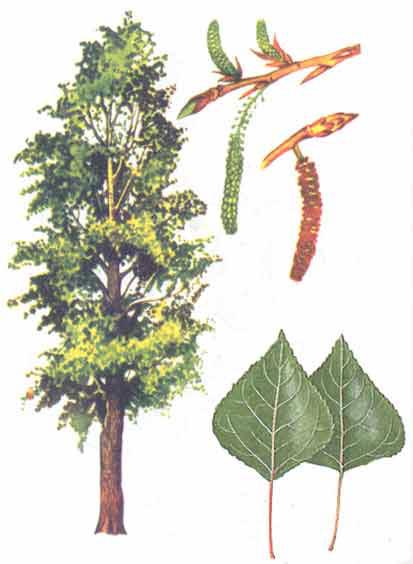 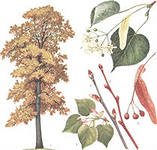 Липа
Береза
Тополь
Ольха
Виды наждачной бумаги
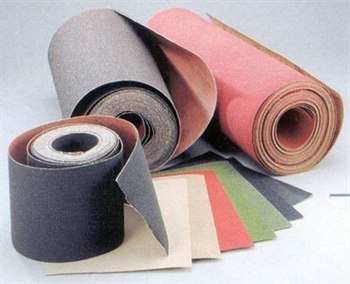 Порядок технологических операций
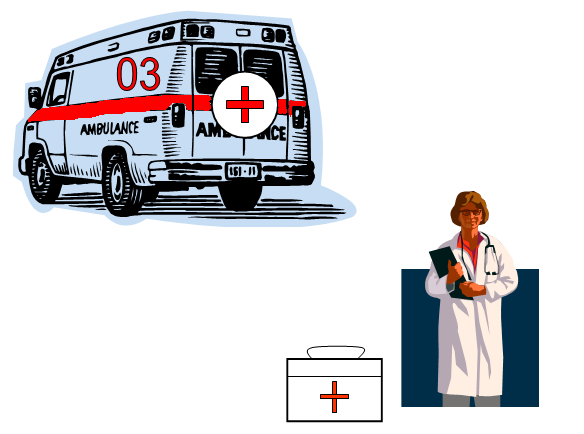 Заголовок слайда
Текст слайда
Общие правила   ТЕХНИКИ БЕЗОПАСНОСТИ при работе с электровыжигателем
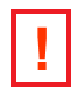 1. Работы по выжиганию проводить при наличии на рабочем месте вытяжной вентиляции или только в хорошо проветриваемом помещении.
2. Электровыжигатель включать только с разрешения учителя. Во время перерывов в работе не оставлять электровыжигатель включенным.
3. Во время работы не наклоняться низко над изделием, сидеть прямо, дышать только носом.
4. Чтобы не уставали глаза, каждые 15-20 минут делать небольшие перерывы для отдыха.
5. Оберегать руки и одежду от  раскаленного наконечника.
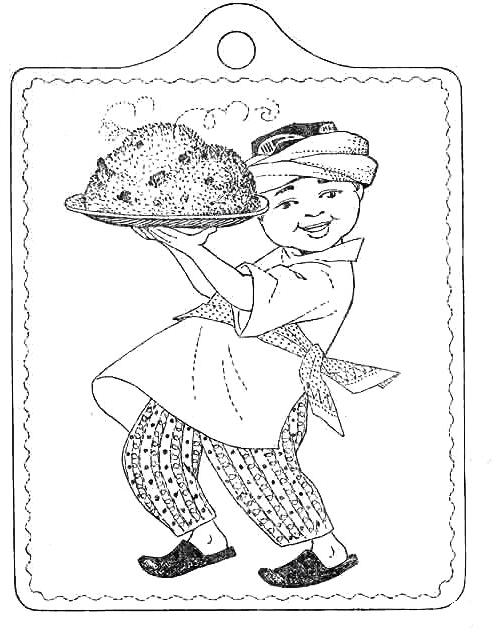 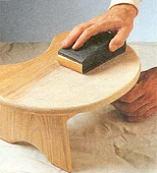 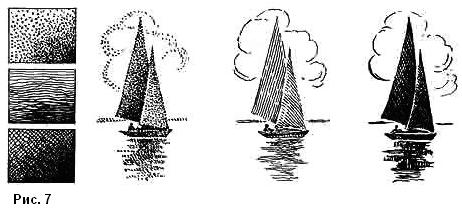 ВЫЖИГАНИЕ ШТИФТАМИ
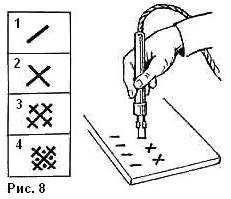 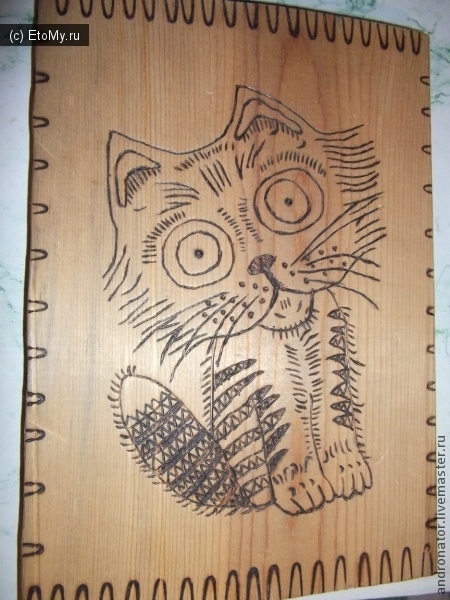 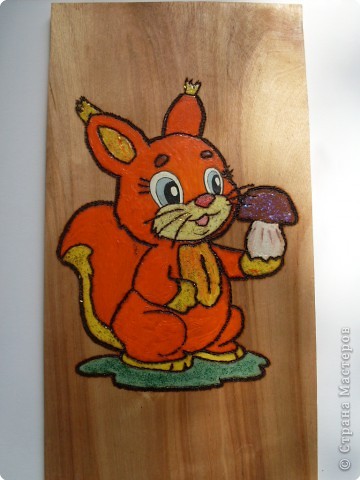 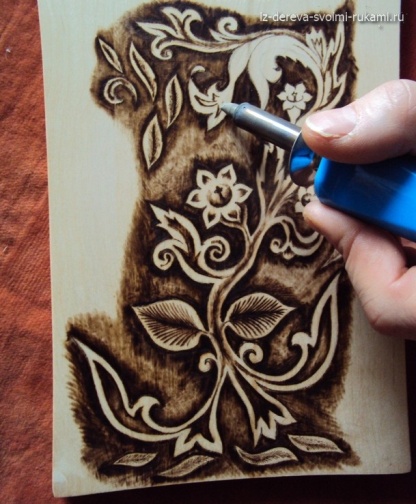 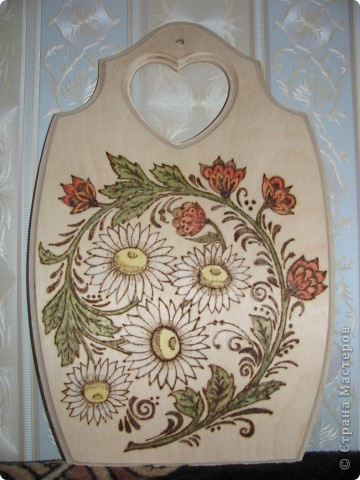 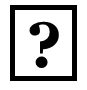 ПРОВЕРИМ
НАШИ ЗНАНИЯ!
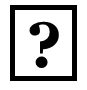 Что такое выжигание по дереву?
Как называется прибор для выжигания, из каких основных частей он состоит?
Каким образом рисунок для выжигания переносят на поверхность изделия?
Как получают тонкие и толстые линии при выжигании?
Почему во время выжигания нельзя близко наклоняться над изделием?
ПОДВЕДЕМ   ИТОГИ!
Что сегодня на уроке было интересным?

Чему вы научились?
ДОМАШНЕЕ
ЗАДАНИЕ
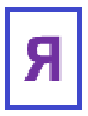 Найди информацию, какие виды декоративно-прикладного творчества распространены  в Краснодарском крае
Спасибо за внимание